সু-স্বাগতম
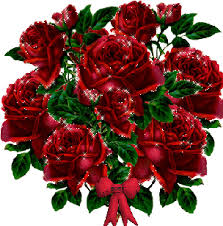 শিক্ষক পরিচিতি
নাজিরা পারভীন
সহকারী শিক্ষক (কম্পিউটার)
খামারবাড়ী মাধ্যমিক বিদ্যালয়
মনিরামপুর,যশোর।
মোবাঃ ০১৭১০৭৮৬১৯২
ই-মেইলঃ naziranannu7@gmail.com
পাঠ পরিচিতি
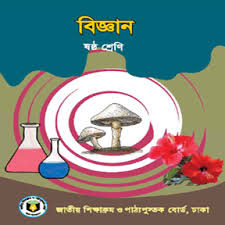 বিষয়ঃ বিজ্ঞান
শ্রেণিঃ ষষ্ঠ
অধ্যায়ঃ দ্বিতীয়
পাঠঃ ৩
সময়ঃ ৫0 মিনিট
চিত্রে কি দেখছ ?
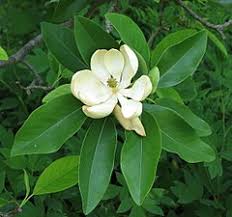 পাতা
ফুল
সকল উদ্ভিদেই কী ফুল ও ফল হয় ?
অপুষ্পক উদ্ভিদ
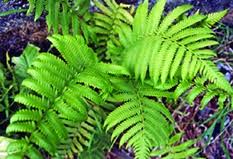 এমন কিছু উদ্ভিদ আছে যাদের ফুল ও ফল হয় না।
এদেরকে কি বলে ?
আজকের পাঠের বিষয়
অপুষ্পক উদ্ভিদের শ্রেণিকরণ
শিখনফল
এই পাঠ শেষে শিক্ষার্থীরা ..................
অপুষ্পক উদ্ভিদ কী তা বলতে পারবে।
২. আদি উদ্ভিদ,সমাঙ্গদেহী উদ্ভিদ সনাক্ত করে বর্ণনা করতে পারবে।
৩.মস বর্গীয় উদ্ভিদ ও ফার্ণ বর্গীয় উদ্ভিদের বৈশিষ্ট্য ব্যাখ্যা করতে পারবে
এ সকল উদ্ভিদে কি ফুল ফোটে ? তাহলে বংশবৃদ্ধি করে কিভাবে ?
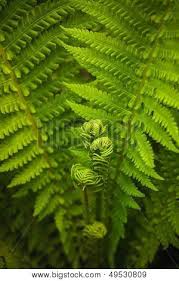 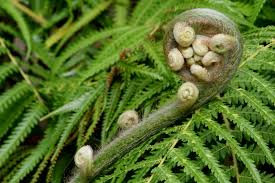 স্পোর বা রেণু সৃষ্টির মাধ্যমে নতুন উদ্ভিদ জন্মায়।
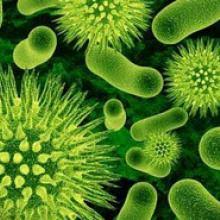 আদি    উদ্ভিদ
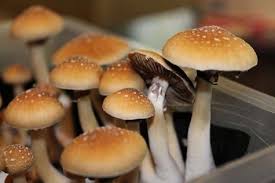 অপু্ষ্পক উদ্ভিদের শ্রেণিকরণ
ফার্ণ বর্গীয়
সমাঙ্গদেহী
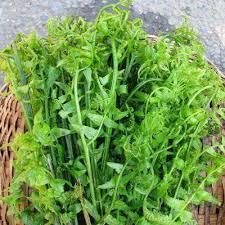 মস বর্গীয়
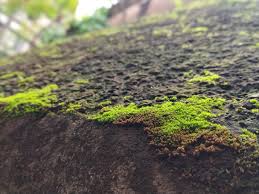 একক কাজ
অপুষ্পক উদ্ভিদ কী? উদাহরণ দাও।
ছবিতে কী দেখছ ?
আদি উদ্ভিদ
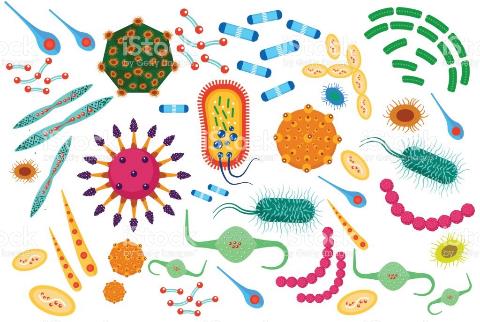 রোগ সৃষ্টিকারী ভাইরাস ও ব্যাকটেরিয়া ।
এদের খালি চোখে দেখা যায় না।
এরা সবুজ, পরভোজী।
সমাংগদেহী উদ্ভিদ
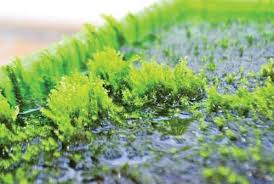 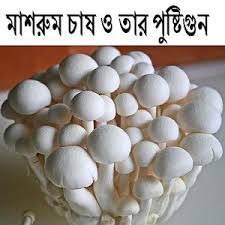 শৈবাল
ছত্রাক
এরা সবুজ, ক্লোরোফিল যুক্ত 
তাই স্বভোজী।
এরা ছায়াযুক্ত স্থানে জন্মায়, 
পরভোজী।
মস বর্গীয় উদ্ভিদ
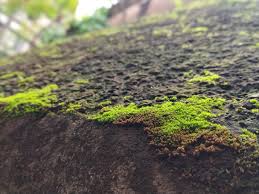 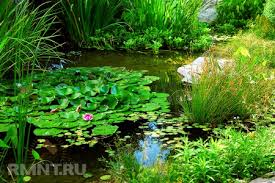 এদের কান্ড ও পাতা আছে।
ফার্ণ বর্গীয় উদ্ভিদ
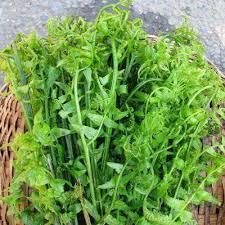 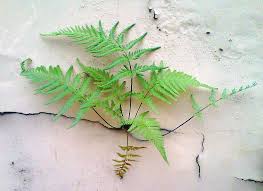 এরা ঢেঁকিশাক। মূল, কান্ড ও পাতায় বিভক্ত।
দলগত কাজ
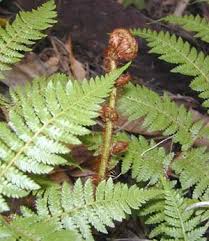 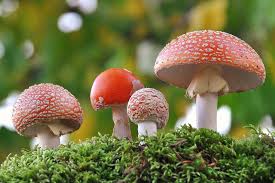 উদ্ভিদদ্বয় কোন শ্রেণির অন্তর্গত ? উহাদের বৈশিষ্ট্যগত   
                       পার্থক্য লিখ।
মূল্যায়ন
১।  অপুষ্পক উদ্ভিদ কাকে বলে?
২। স্পোর বা রেণু সৃষ্টির মাধ্যমে নতুন উদ্ভিদ জন্মায়  কোন উদ্ভিদ?
৩। মূল, কান্ড ও পাতায় বিভক্ত কোন উদ্ভিদ?
বাড়ির কাজ
শৈবাল , মস ও ফার্নের পার্থক্যগুলো কী কী ? খাতায় লিখে আনবে।
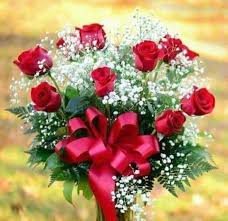 ধন্যবাদ